МДОУ « Детский сад №22»
ТВОРЧЕСКИЙ ПРОЕКТ В ПОДГОТОВИТЕЛЬНОЙ ГРУППЕ 
«ОГОРОД НА ОКНЕ»





Подготовили:
Розанова И.В.
Шевякова С.А. 






 
Ярославль, 2019
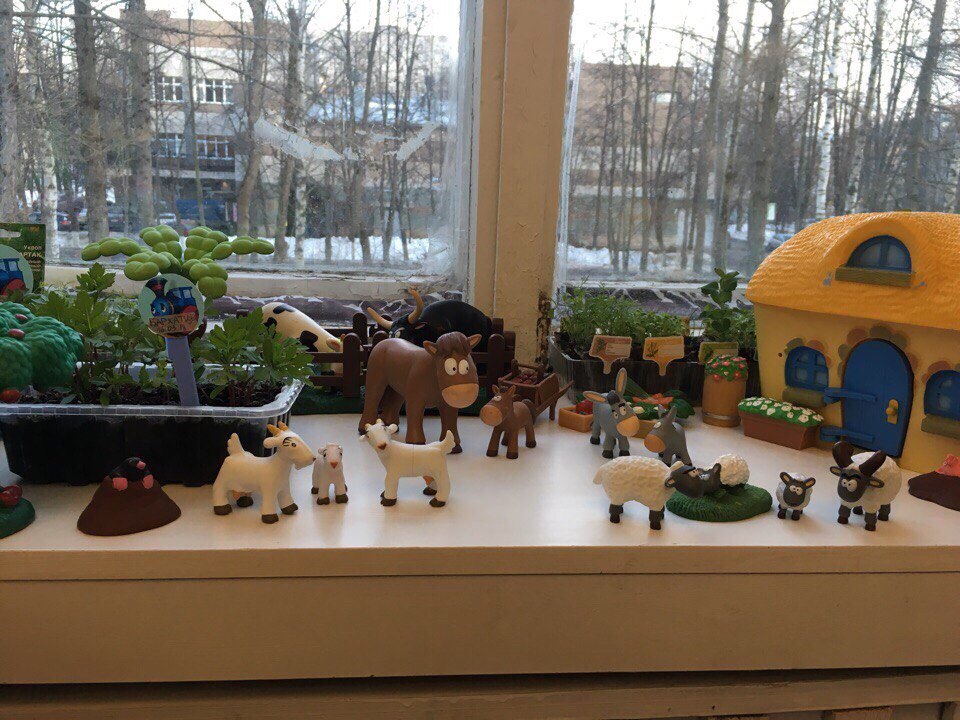 Цель: формирование экологических представлений  детей об овощных культурах (огурцах, томатах, перце, картофеля),  цветов семейства астровых (бархатцы),  салата в процессе выращивания из семян.
Обучающие задачи:
1. Познакомить с историей огурца, томата, перца, картофеля.
2. Расширять и систематизировать знания детей об овощных культурах (огурцах, томатах, картофеля, перца) и цветах : строение, польза, уход за ними.
3. Учить детей ухаживать за растениями в комнатных условиях.
4. Учить наблюдать изменения в развитии  и роста растений.
5. Углублять знания об условиях, необходимых для роста семян (земля, свет, тепло, вода).
6. Учить выполнять индивидуальные поручения, и коллективные задания.
7. Учить заполнять, используя схему роста растения, дневник наблюдения.
Развивающие задачи:
1. Развивать познавательные и творческие способности детей в процессе совместной исследовательской деятельности.
2. Формировать у детей понятия взаимосвязи природа и люди: люди сажают, выращивают и ухаживают за растениями, растения вырастают, радуют людей своей красотой, кормят своими плодами.
3. Формировать  представление о выращивании растений из семян.
4.Формировать умение договариваться с пом. воспитателя о распределении работы, ответственное отношение к порученному заданию.
5.Закреплять знания детей об условиях, необходимых для роста     растения; 6.Развивать речь детей, активизировать словарь (корень, посадить, углубление, условия и т.д.).
7. Разъяснять значимость труда.
8. Развивать чувство общности детей в группе и навыки сотрудничества.
Воспитательные задачи:
1. Воспитывать интерес к  уходу за растениями ; накапливать опыт внимательного и заботливого отношения к растущим  растениям.
2.Воспитывать бережное отношение к своему труду, и труду взрослых и детей.
3. Воспитывать желание добиваться результата, чувство ответственности за  участие в общем деле.
4. Воспитывать уважительное взаимоотношение ребенка к взрослым.
Проект: долгосрочный.Вид проекта: познавательно - исследовательский, творческий.Продолжительность: 3 месяца.
Участники проекта:   дети подготовительной группы, родители, воспитатели.
Ожидаемые результаты:

1.  Формирование у детей старшего дошкольного возраста экологических знаний в процессе познавательно-исследовательской   деятельности выращивание растений из семян.

2.   Развитие познавательных и творческих способностей.

3. Дети научатся ухаживать за растениями и познакомятся с условиями их содержания, будут учиться подмечать красоту растительного мира.

4.У детей сформируются знания о росте растений в комнатных условиях.
Актуальность
Среди ассортимента овощных культур, выращиваемых в нашей стране, особое место занимают огурцы. Широкое распространение этой овощной культуры объясняется, прежде всего, традиционными особенностями питания народа, высокими вкусовыми качествам плодов, идущих в пищу как в свежем, так и в переработанном виде. Самый верный способ получить экологически чистый продукт – это вырастить самому. 
Данная работа актуальна тем, что выращивание растений из семян и наблюдение за ними – очень увлекательный и познавательный процесс. Наблюдение за всеми фазами развития растения от прорастания семечка до появления первых цветов или плодов – волшебство природы в действии. Требуется много времени и терпения, прежде чем вырастет полноценное растение. Так возникла тема нашего исследования  «Где родился огурец, картофель?»
Этапы  проекта
Оформление  огорода
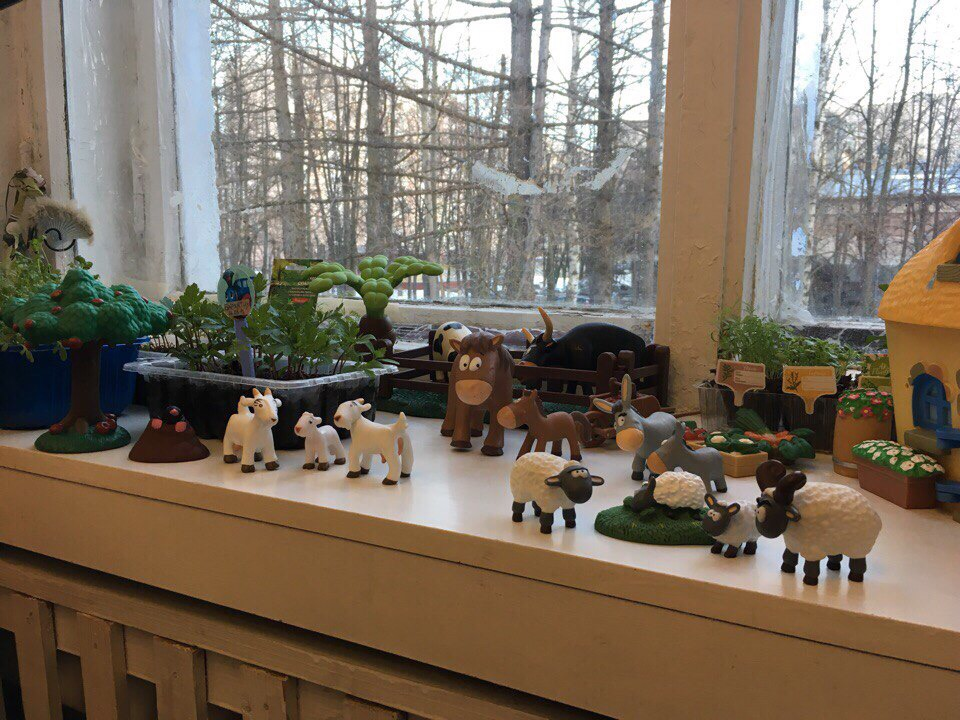 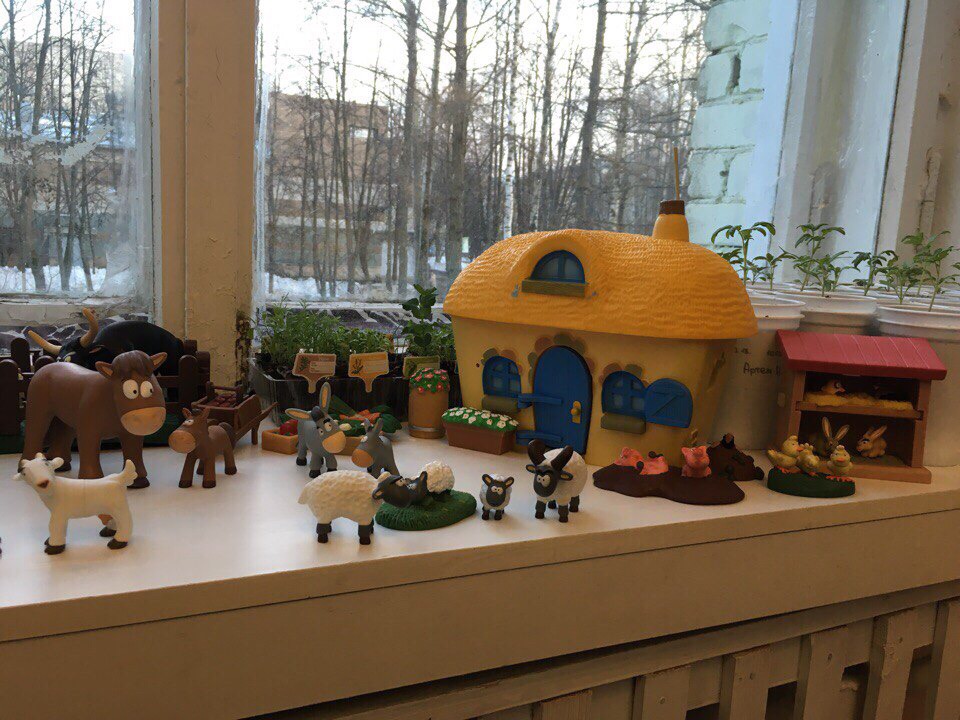 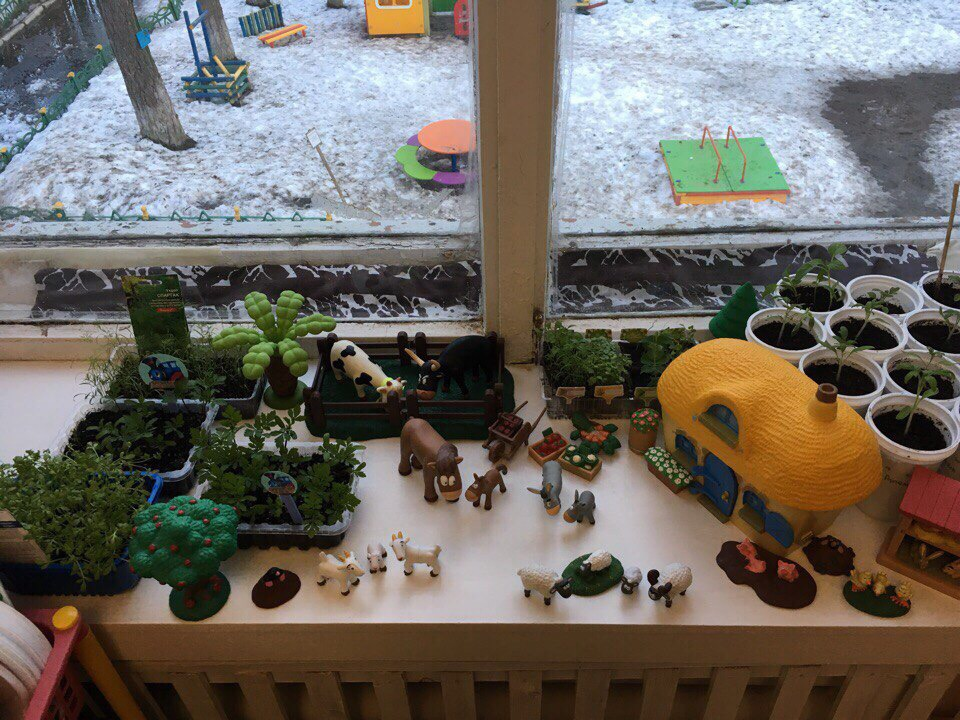 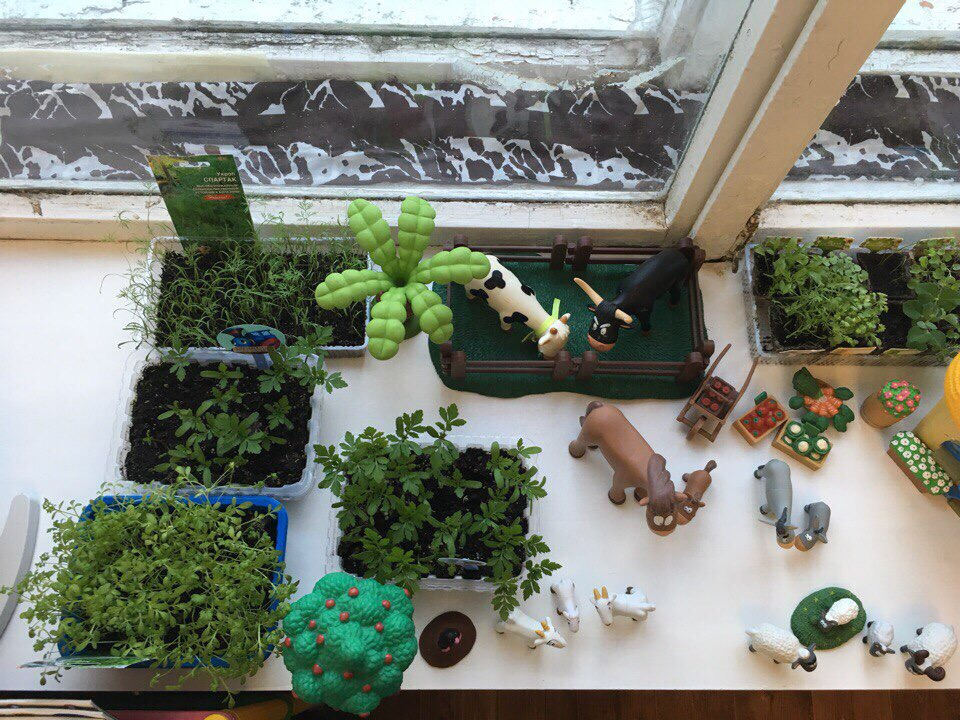 Высадка в грунт
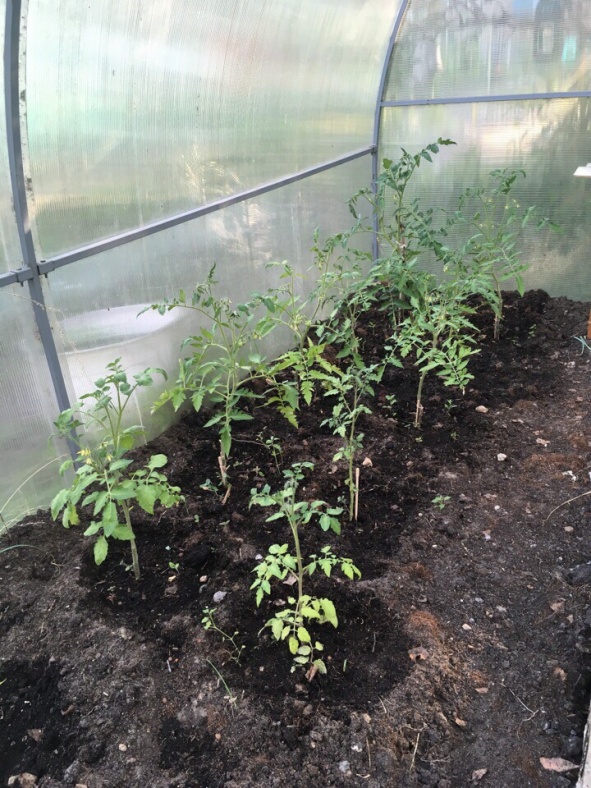 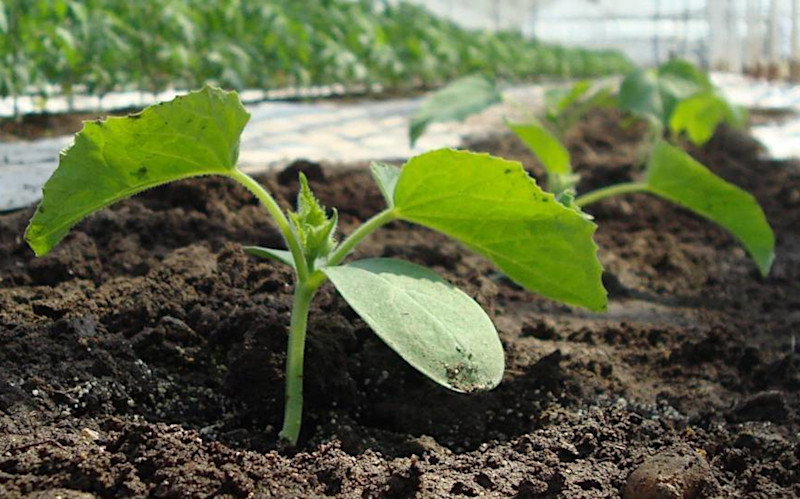 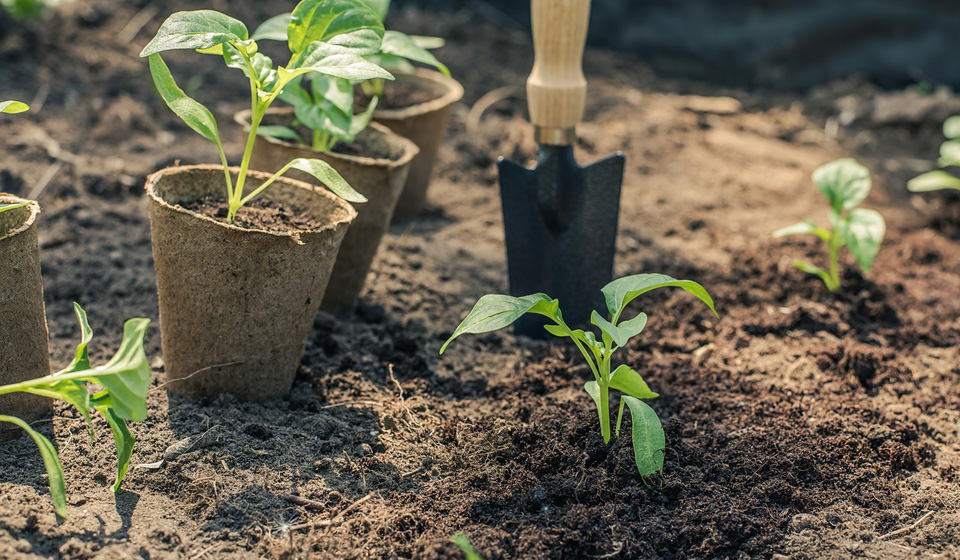 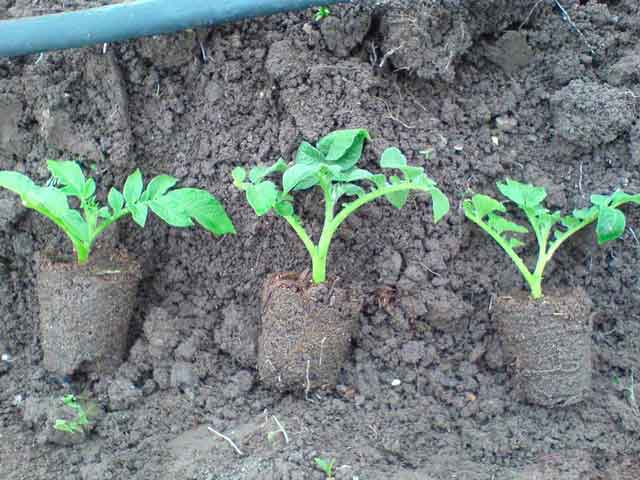 Высадка цветов
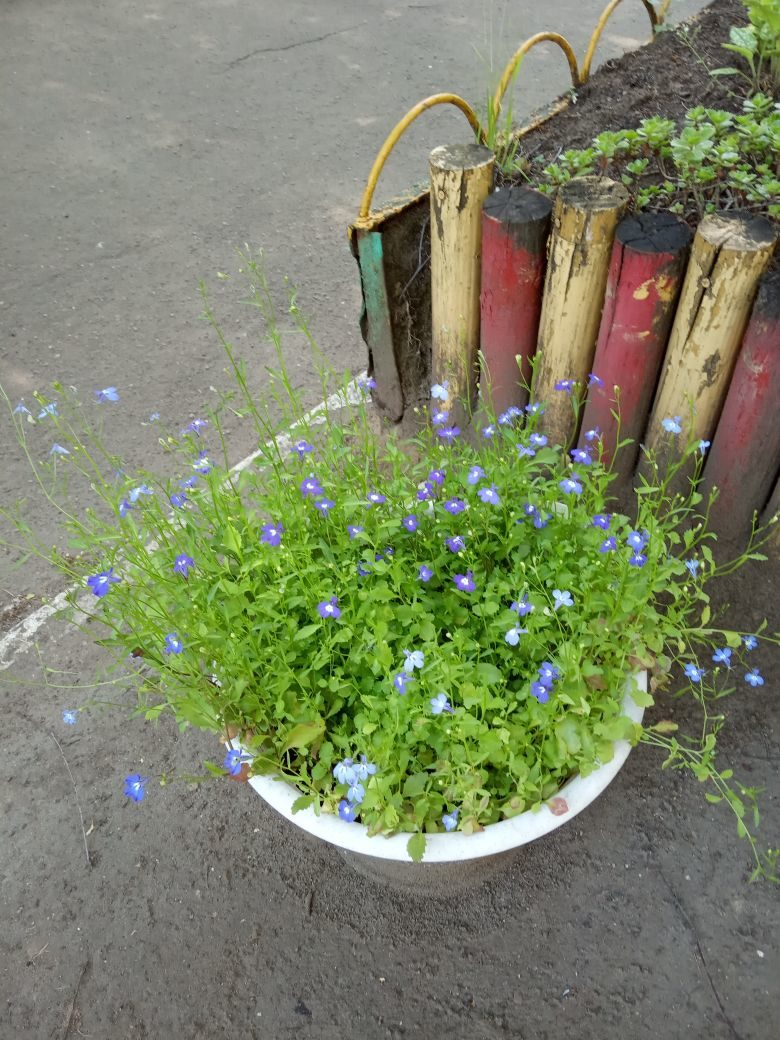 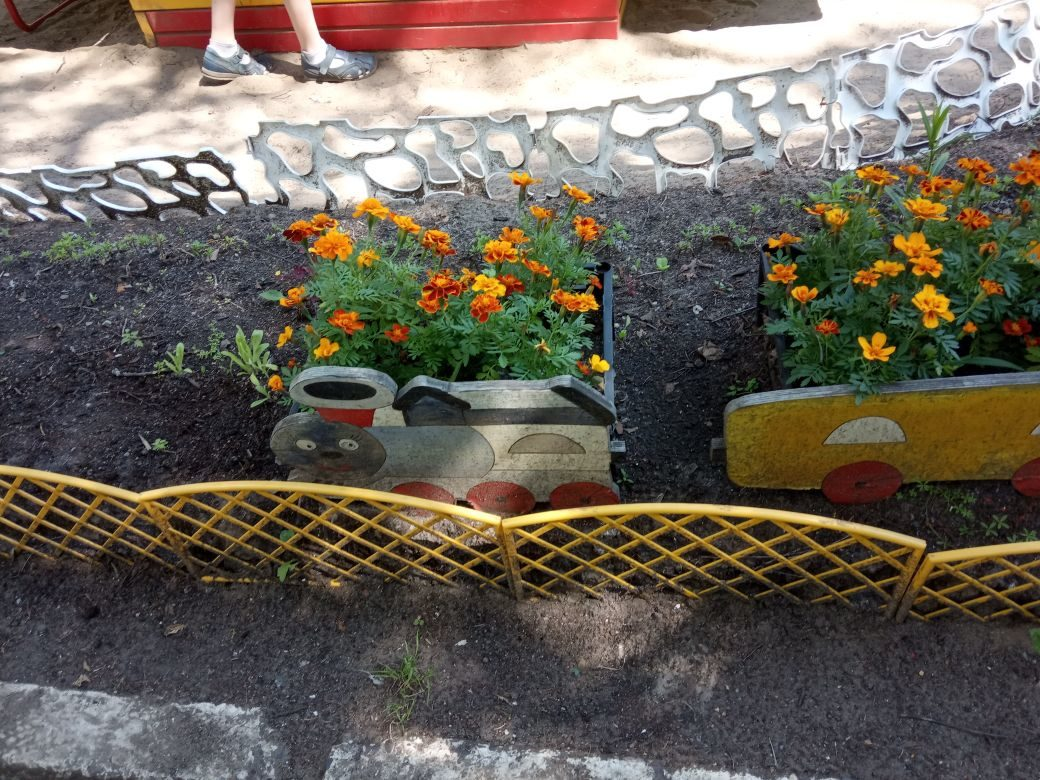 Наблюдение за всходами
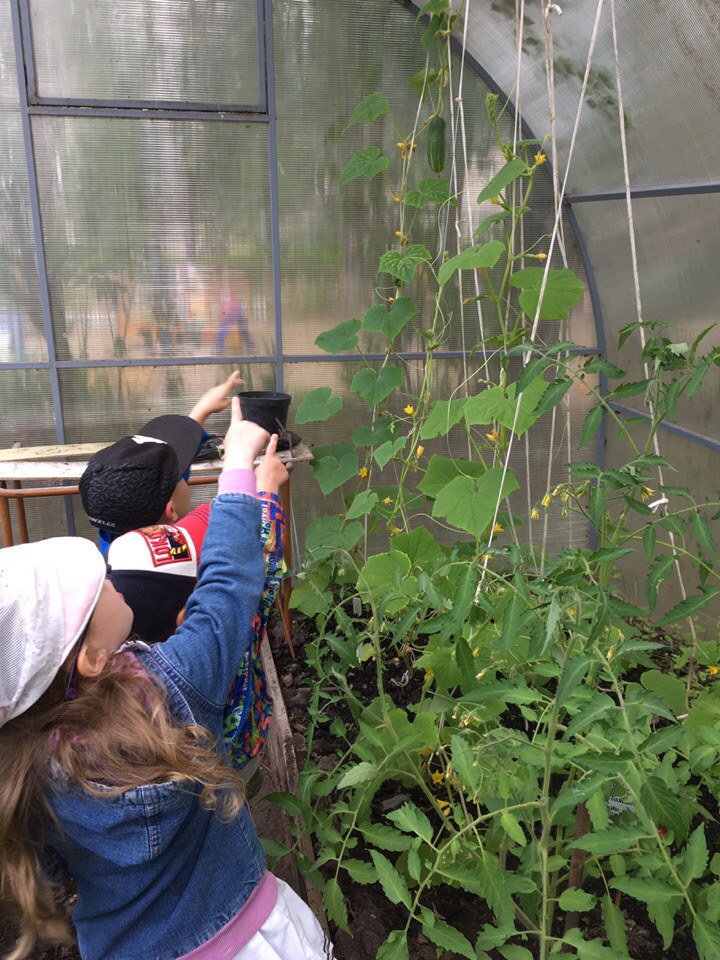 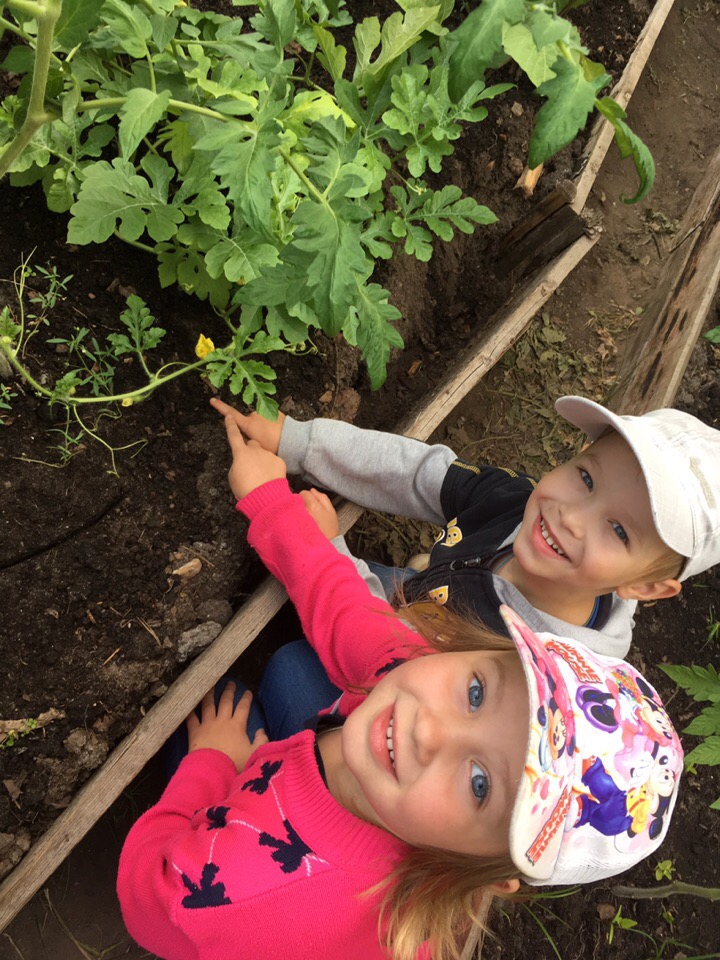 Урожай собирай
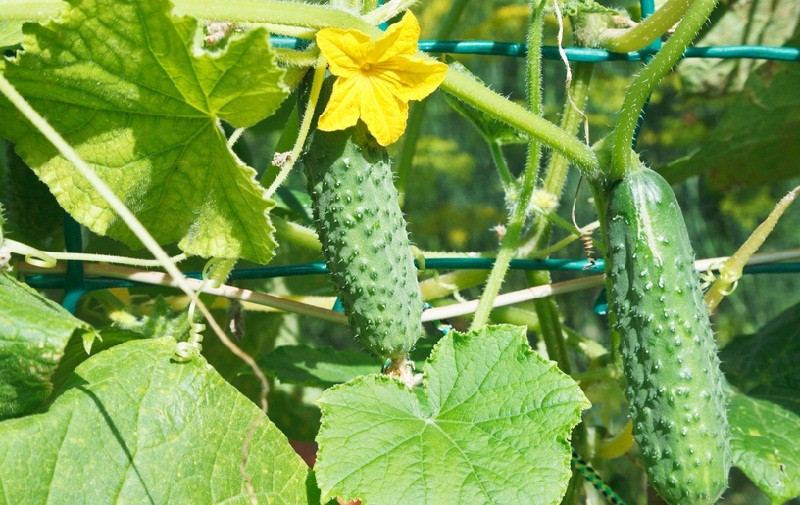 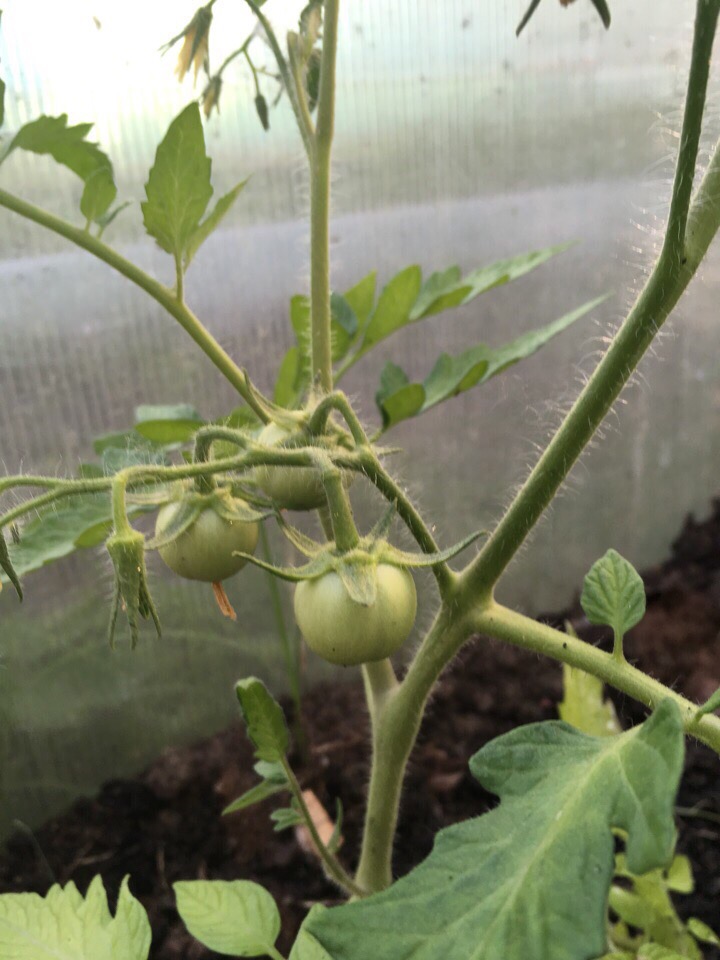 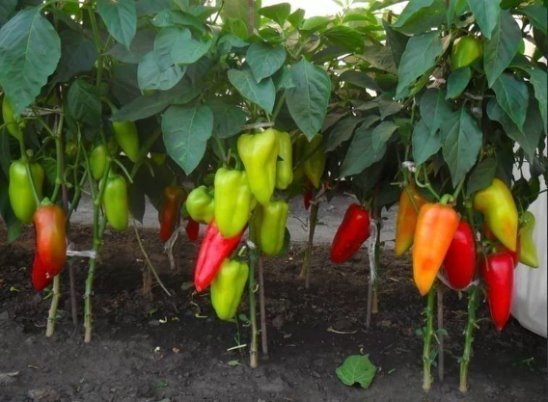 Урожай собирай
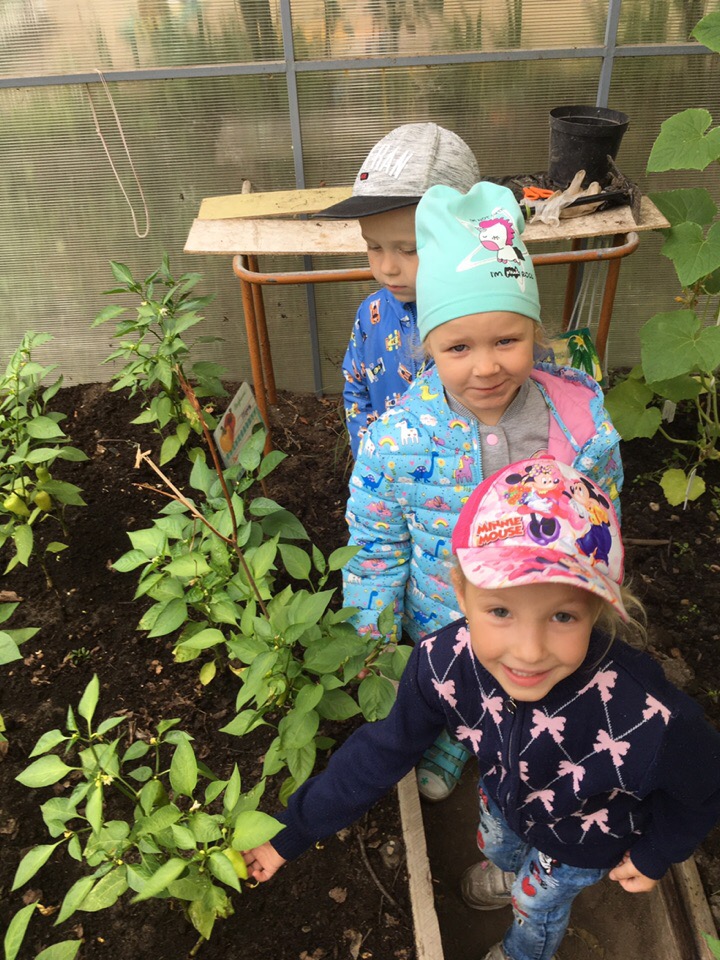 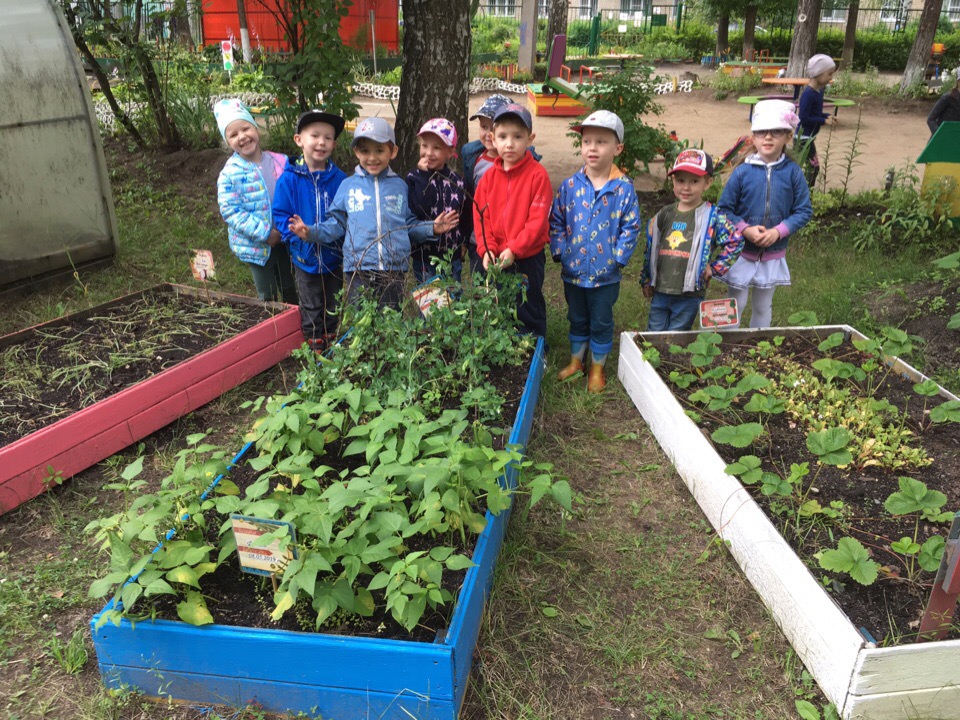 Урожай собирай
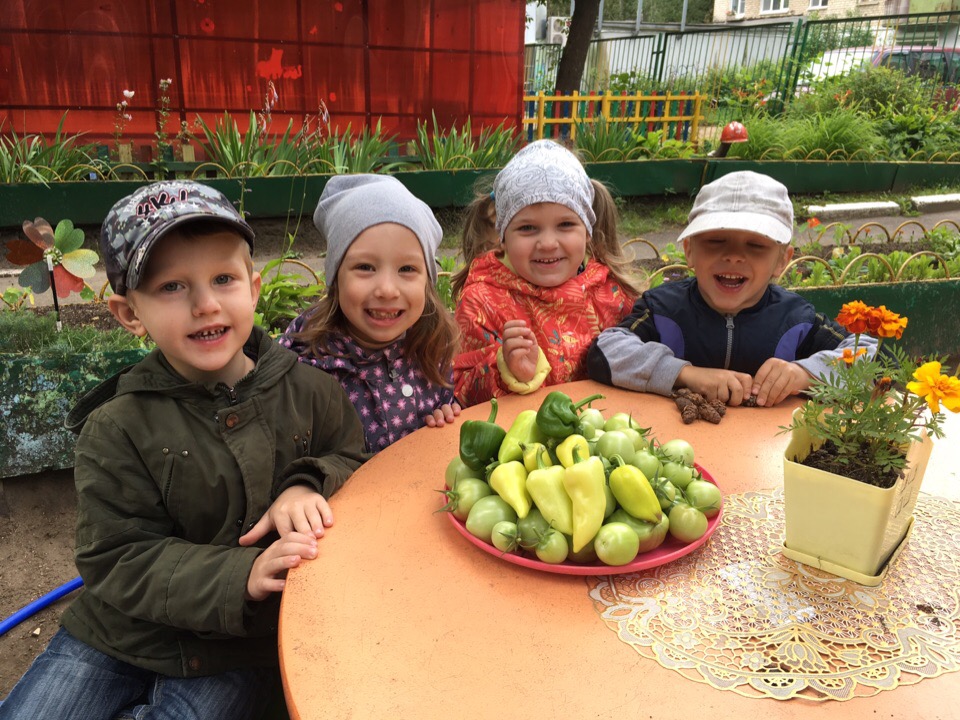 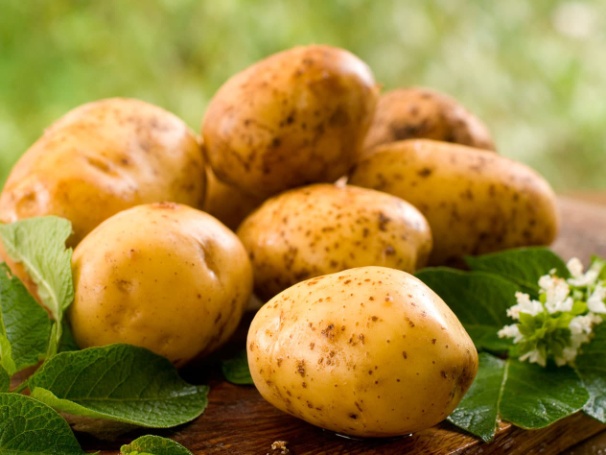 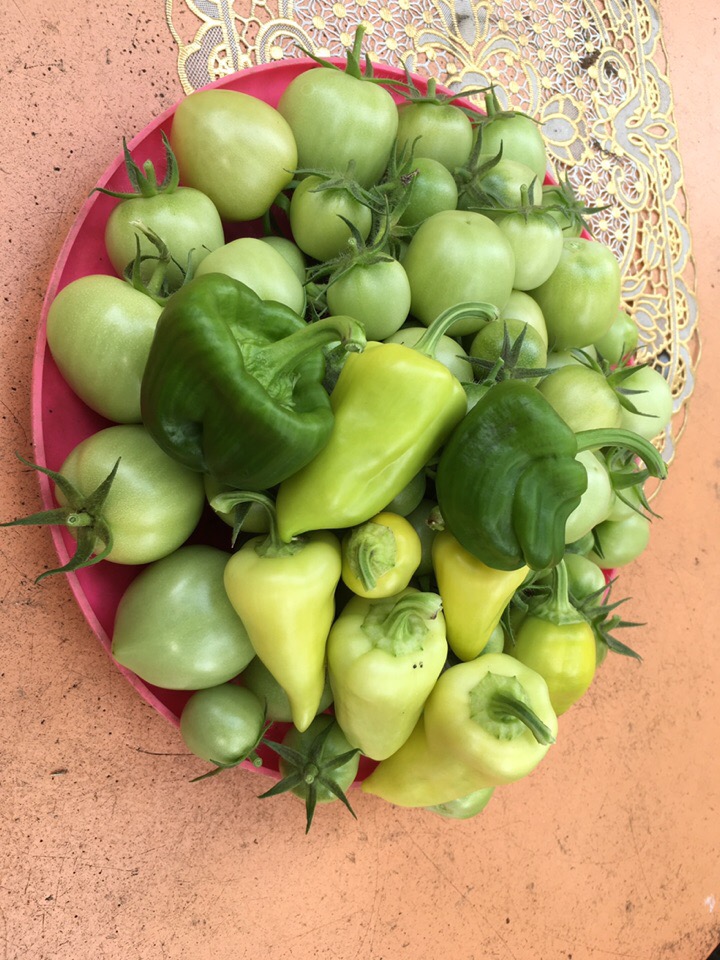 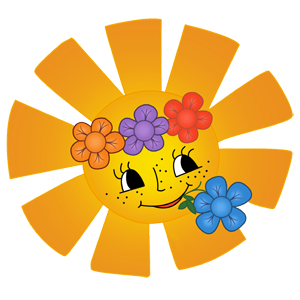 Спасибо за внимание!